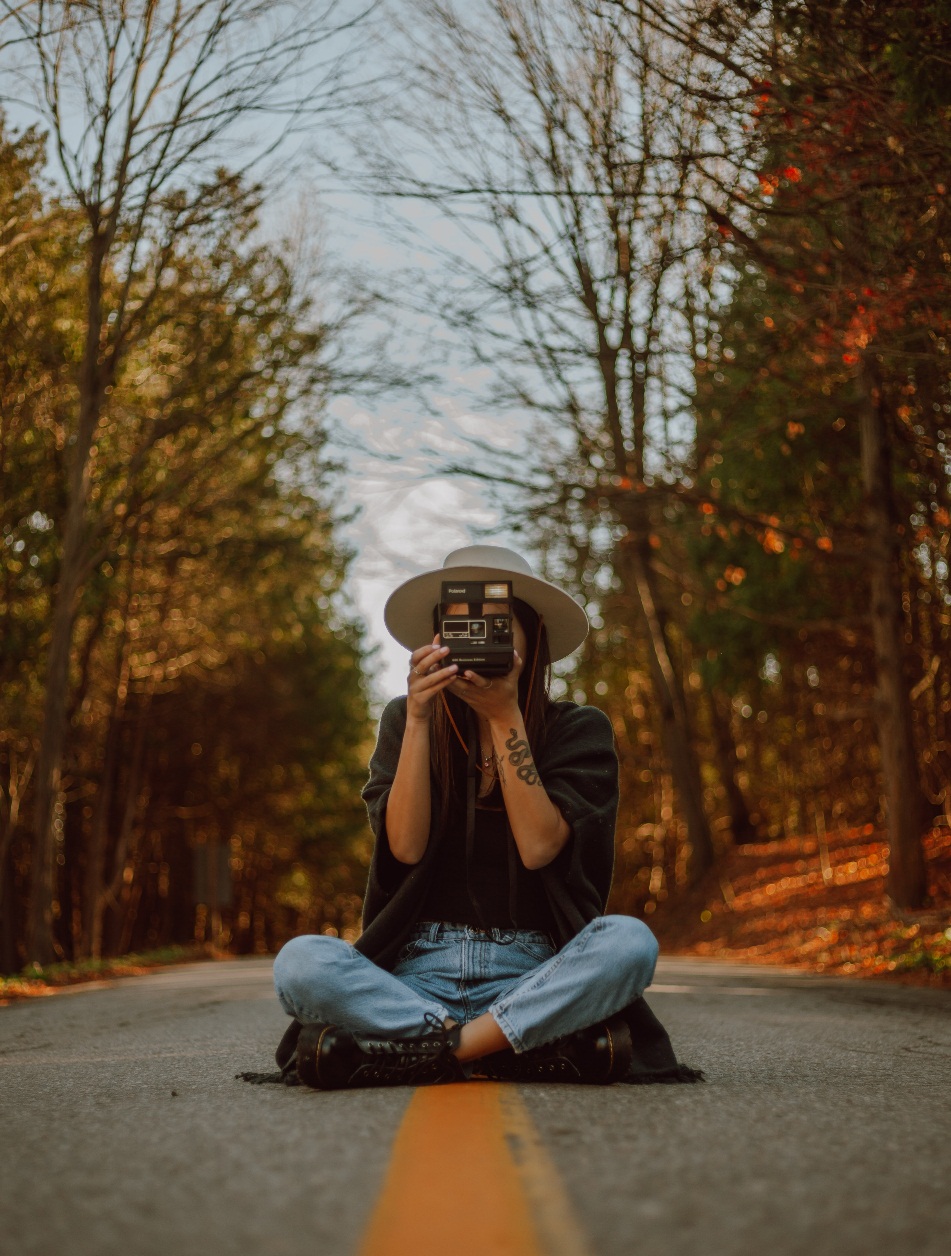 教学通用模板
可在此处补充内容，或者引用某句话，字数不宜过多，简小精短为主。
可在此处补充内容，或者引用某句话，字数不宜过多，简小精短为主。
contents
CO NTENTS
01
02
03
04
01
02
03
04
你的标题
你的标题
你的标题
你的标题
Your title
Your title
Your title
Your title
PART 1
空白区域可输入文字，对这一章节内容进行概括，言简意赅，逻辑清楚。
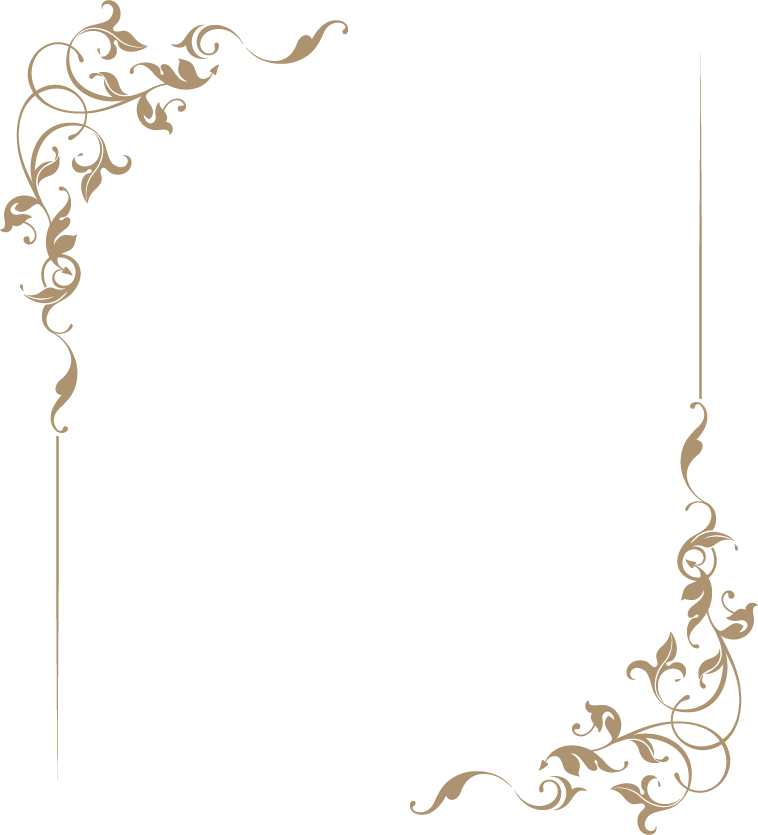 点击添加标题
点击此处添加章节的描述内容，言简意赅，字数不超过60字，20号字体。
01
你的标题
点击添加标题
点击此处添加章节的描述内容，言简意赅，字数不超过60字，20号字体。
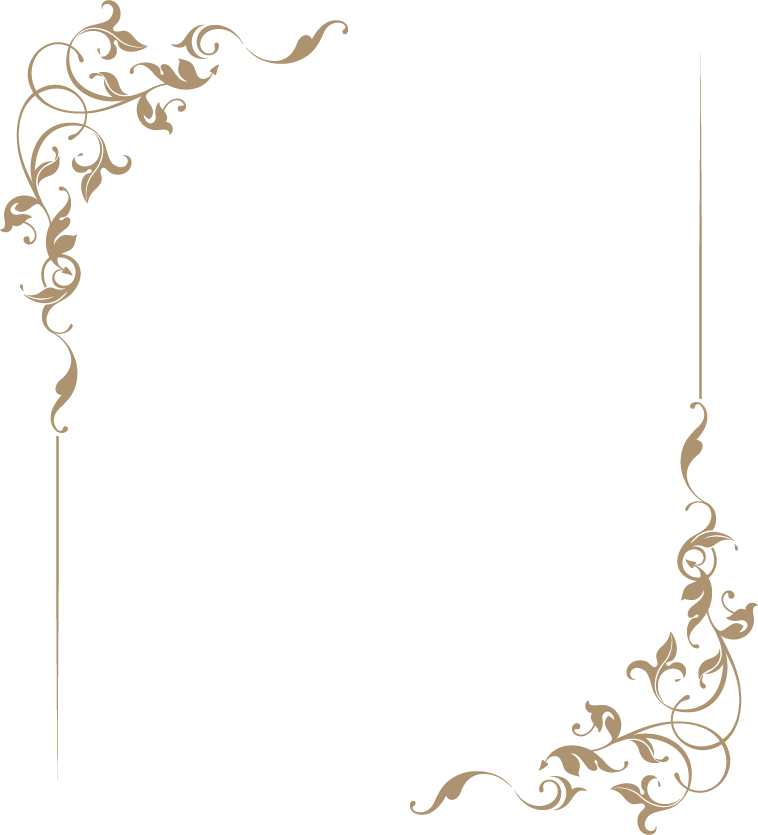 点击此处添加章节的描述内容，言简意赅，字数不超过60字，20号字体。
点击此处添加章节的描述内容，言简意赅，字数不超过60字，20号字体。
点击此处添加章节的描述内容，言简意赅，字数不超过60字，20号字体。
点击此处添加章节的描述内容，言简意赅，字数不超过60字，20号字体。
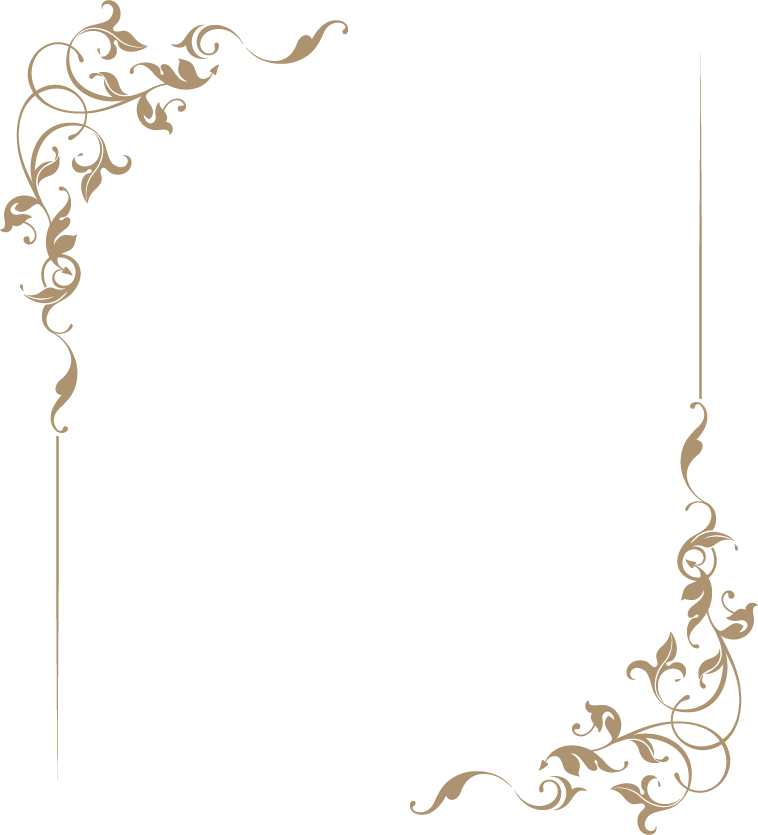 01
你的标题
PART 2
空白区域可输入文字，对这一章节内容进行概括，言简意赅，逻辑清楚。
点击此处添加章节的描述内容，言简意赅，字数不超过60字，20号字体。
02
你的标题
点击此处添加章节的描述内容，言简意赅，字数不超过60字，20号字体。
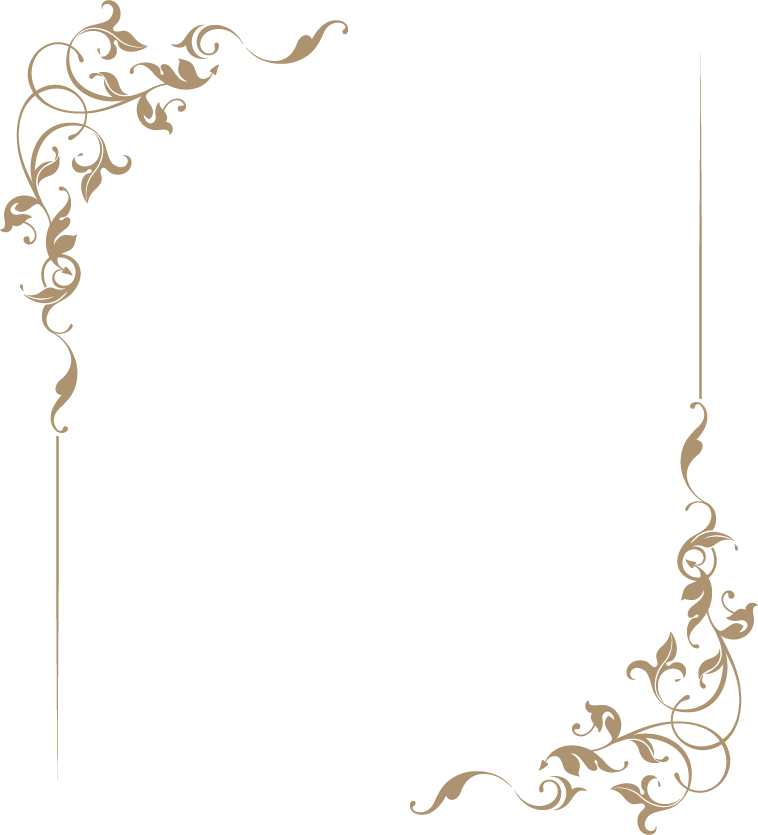 点击添加标题
点击添加标题
点击此处添加章节的描述内容，言简意赅，字数不超过50字，20号字体。
点击此处添加章节的描述内容，言简意赅，字数不超过50字，20号字体。
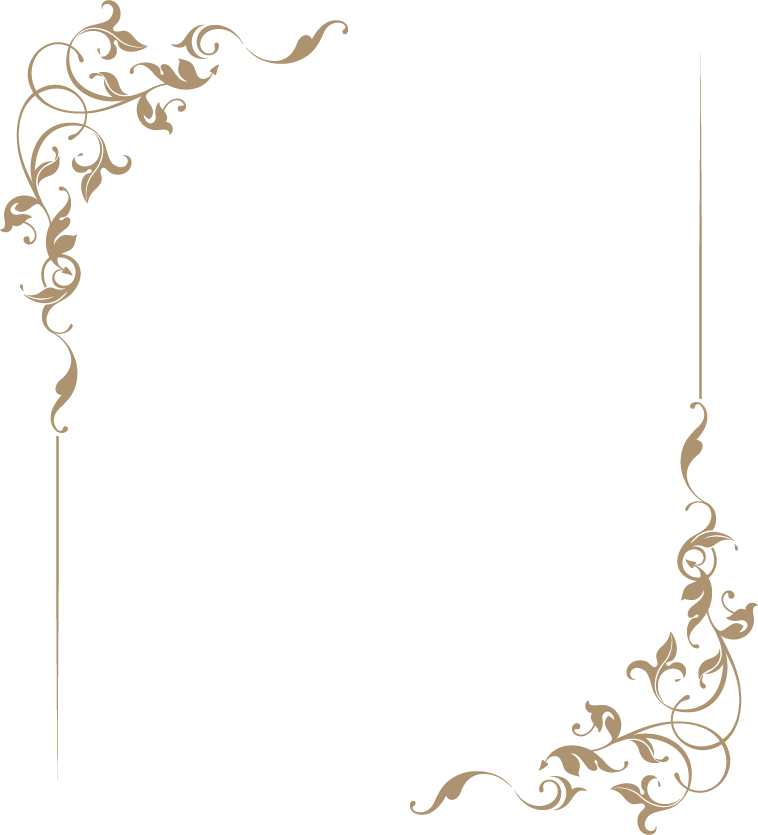 02
Supporting
text here.
—
你的标题
点击添加标题
点击添加标题
点击此处添加章节的描述内容，言简意赅，字数不超过50字，20号字体。
点击此处添加章节的描述内容，言简意赅，字数不超过50字，20号字体。
PART 3
空白区域可输入文字，对这一章节内容进行概括，言简意赅，逻辑清楚。
点击此处添加章节的描述内容，言简意赅，字数不超过200字，20号字体。点击此处添加章节的描述内容，言简意赅，字数不超过200字，20号字体。点击此处添加章节的描述内容，言简意赅，字数不超过200字，20号字体。
点击此处添加章节的描述内容，言简意赅，字数不超过200字，20号字体。
点击此处添加章节的描述内容，言简意赅，字数不超过200字，20号字体。
03
你的标题
PART 4
空白区域可输入文字，对这一章节内容进行概括，言简意赅，逻辑清楚。
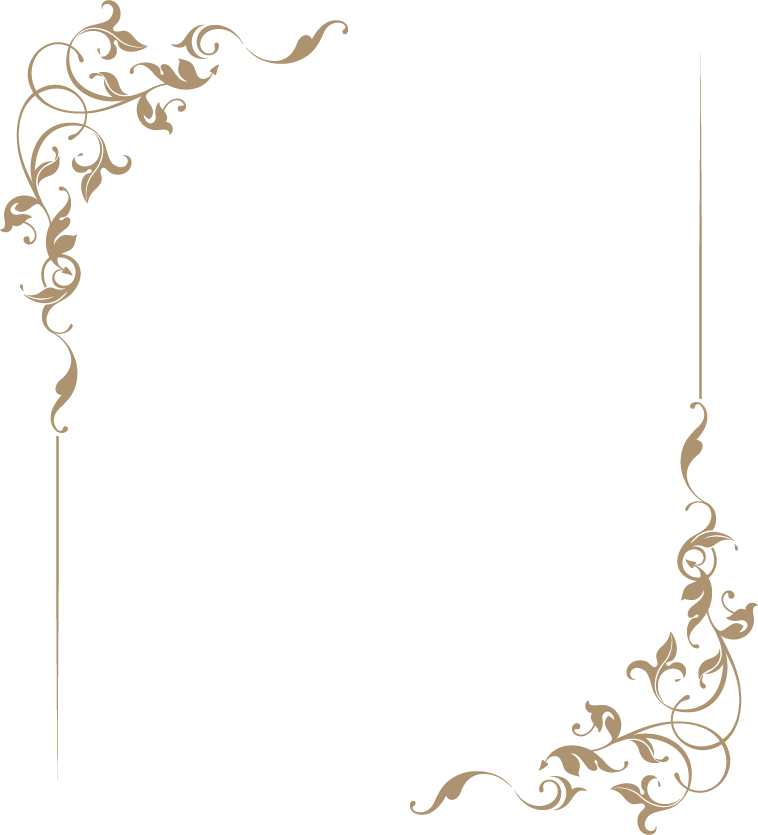 关键词
点击此处添加章节的描述内容，言简意赅，字数不超过50字，20号字体。
04
你的标题
关键词
点击此处添加章节的描述内容，言简意赅，字数不超过50字，20号字体。
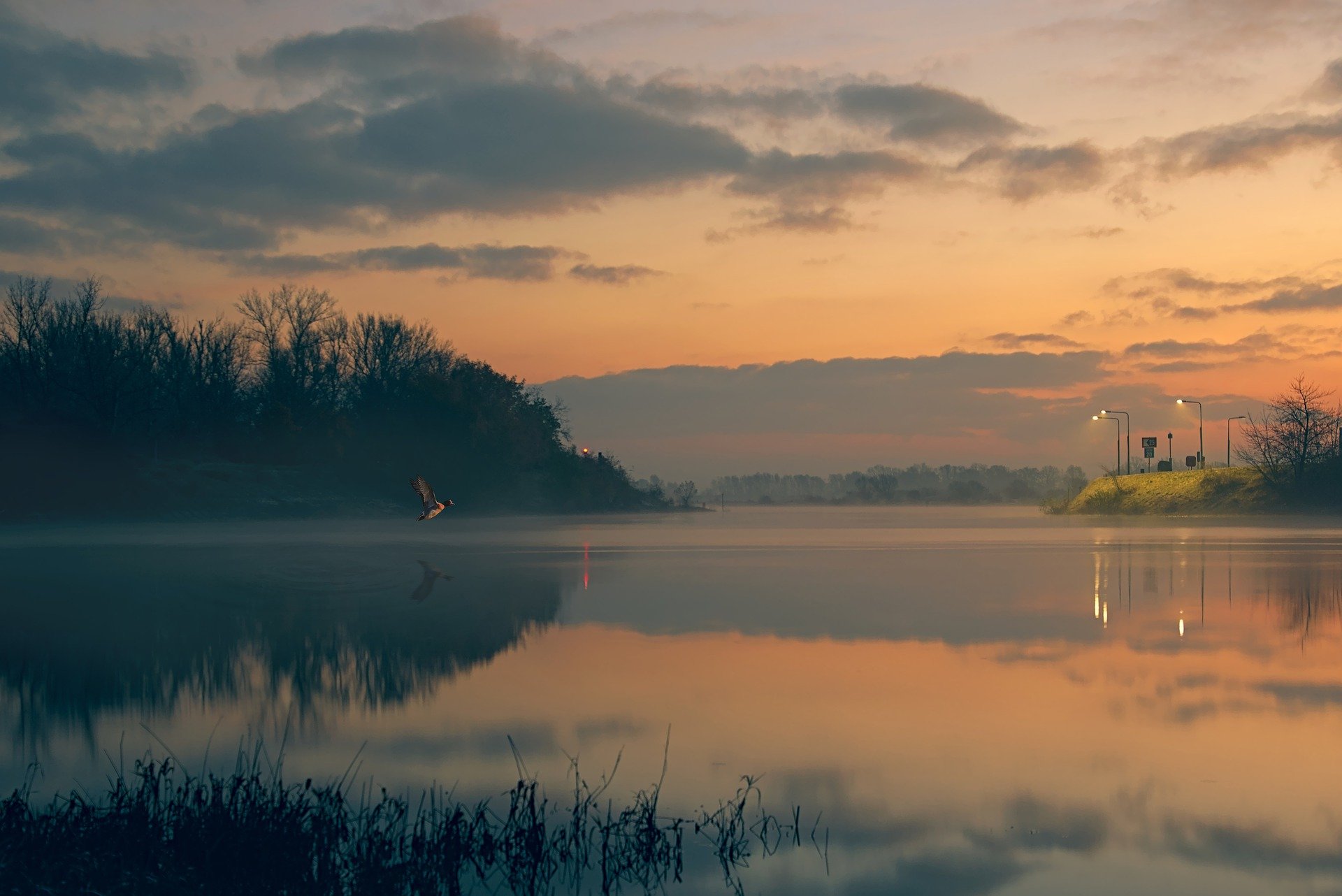 THANKS